PRO
BONO
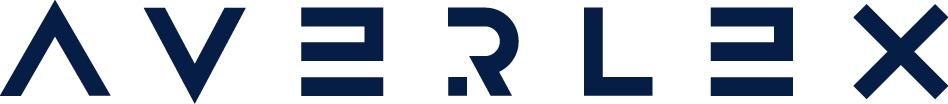 ПРАКТИКА
Андріана
Фозекош


керівник
практики захисту військовослужбовців
У БУТИКУ
ПЕРЕДУМОВИ
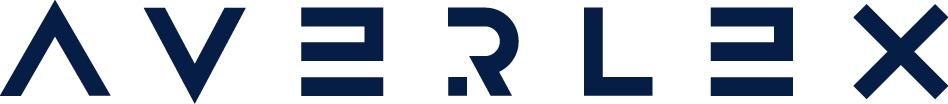 ЗОВНІШНІ
Надходження перших звернень від родин полонених військових
Приєднання до волонтерського руху «Адвокати ЗСУ»
Співпраця з Координаційним штабом з питань поводження з військовополоненими
Долучення до діяльності
Гарячої лінії АПУ
Поширеність надходження звернень шляхом рекомендацій
ПЕРЕДУМОВИ
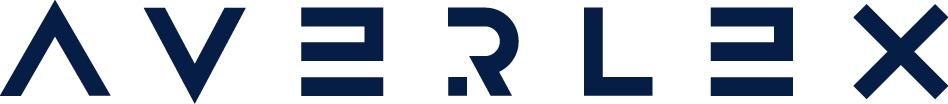 PRO BONO допомога
ВНУТРІШНІ
Збільшення кількості запитів та залучених членів команди
Збільшення робочого та неробочого часу, приділеного правничій допомозі військовим
Виокремлення категорій звернень
Комплексність справ
ОСОБЛИВОСТІ
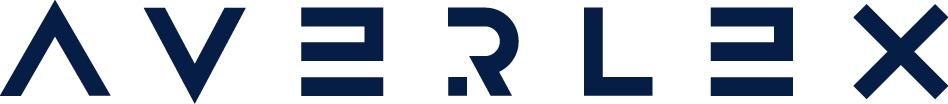 2
3
4
5
6
1
Відсутність диференціації заробітної плати
Однакова формула визначення бонусів
Оптимізація рівня завантаження команди
Розподіл звернень по категоріям
Розробка робочих механізмів
Структурування участі команди в pro bono та оплатних справах
ФУНКЦІОНУВАННЯ
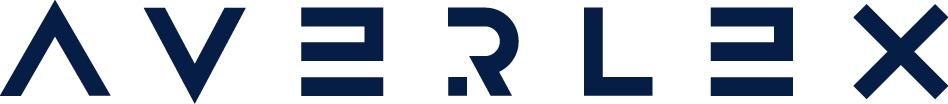 Правнича допомога надається:
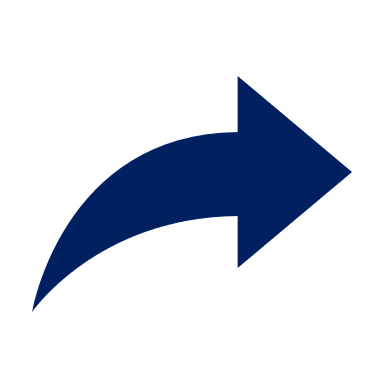 13
~ 50
> 610
117
> 700
24 / 7
членів команди
годин відпрацьовано в тиждень
військовослужбовців та їх родин
полонених
військовослужбовців
підготовлених документів
телефонне консультування
Сім’ям полонених / зниклих безвісти / загиблих військовослужбовців;
Щодо порядку проходження та оскарження висновків ВЛК;
Щодо проходження військової служби
Щодо встановлення юридично значимих фактів у судовому порядку
У рамках кримінального провадження
ВИКЛИКИ
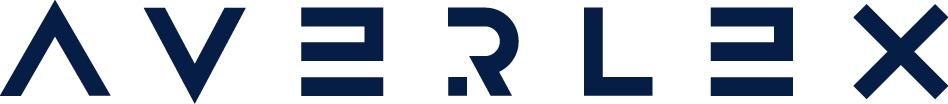 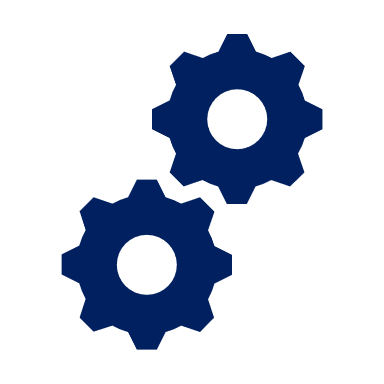 Відсутність розмежування пріоритетності pro bono і оплачуваних справ
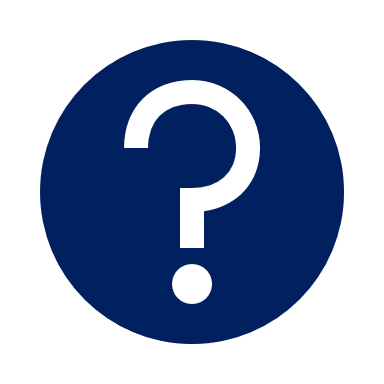 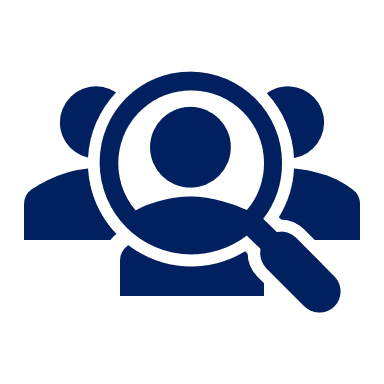 Майбутні виклики
Некласичний адвокат
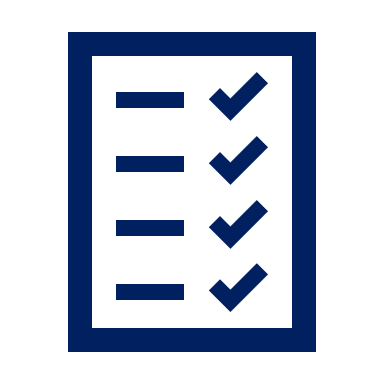 Першочергові питання діяльності практики
PRO
BONO
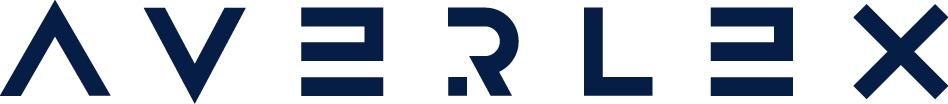 Андріана Фозекош



fozekosh@averlex.com
www.averlex.com